人教精通版三年级下册
Unit4 Do you like candy?
WWW.PPT818.COM
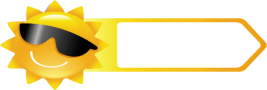 Review
Look and say
—Do you like …? 
—Yes, …
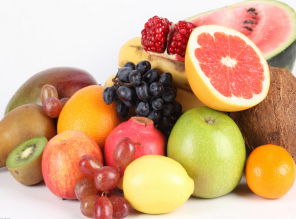 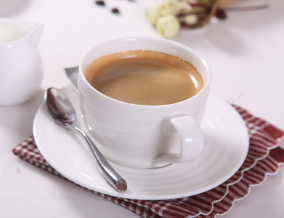 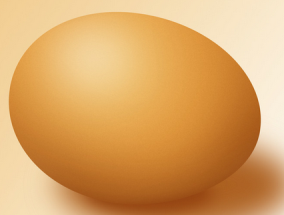 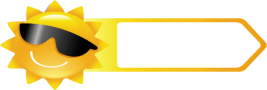 Review
Look and say
你能看出下列图形中的字母吗？
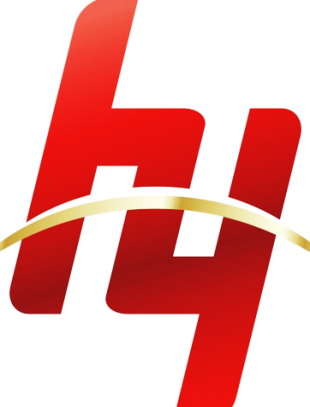 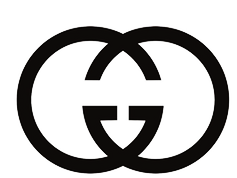 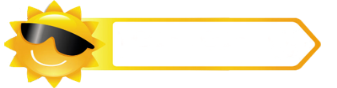 Presentation
Let’s learn
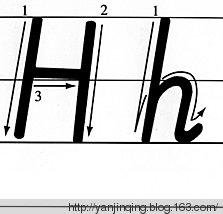 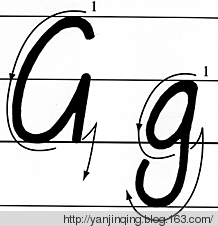 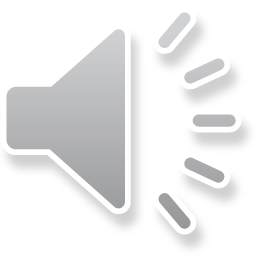 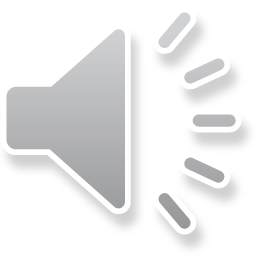 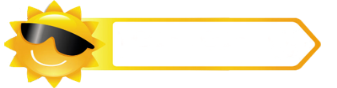 Presentation
Discussion
我们学过的哪些单词含有字母g或h呢？
girl     grandfather      
hi           hello……
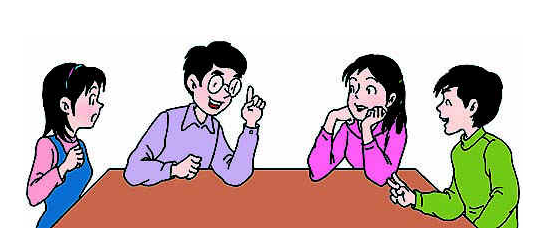 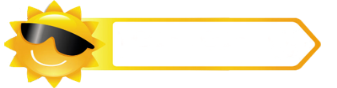 Presentation
Let’s learn
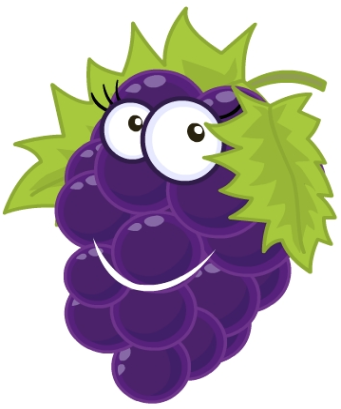 grapes
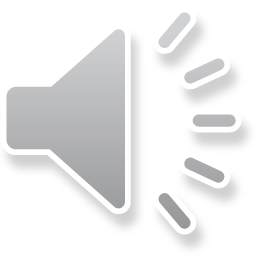 Do you like grapes?
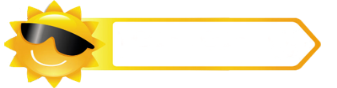 Presentation
Let’s learn
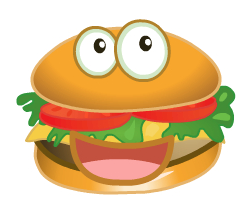 hamburger
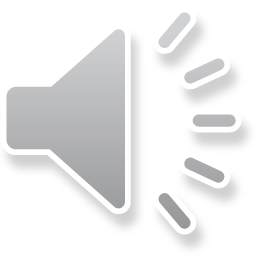 Do you like hamburger?
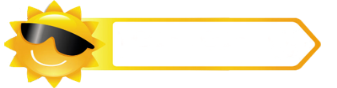 Presentation
Let’s learn
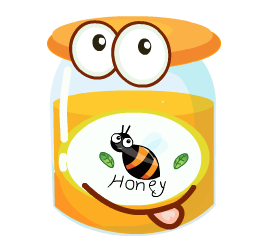 honey
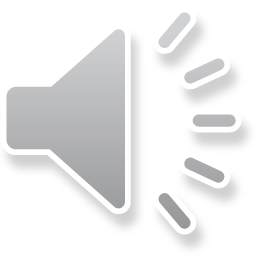 Do you like honey?
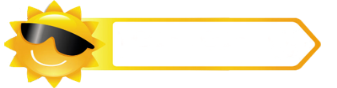 Presentation
Listen and say
1. Does Peter like grapes?
2. What does Peter like?
3. What does Gao Wei like?
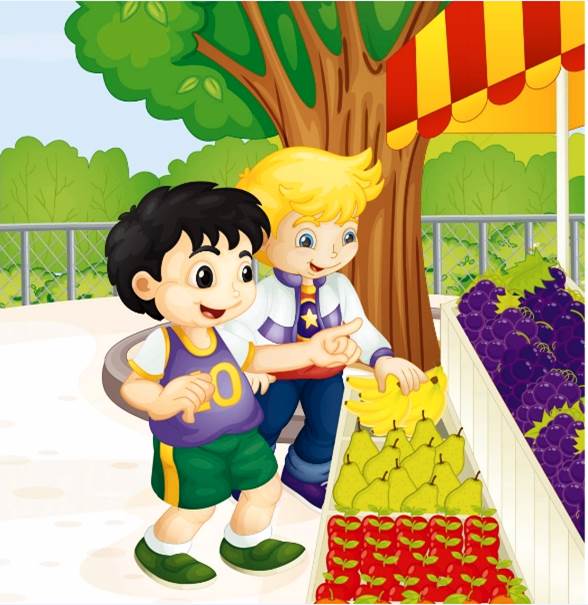 No, he doesn’t.
He likes bananas.
He likes grapes.
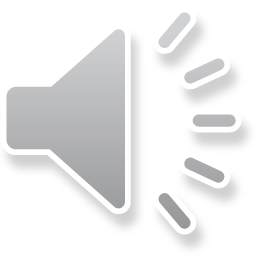 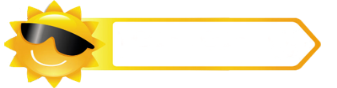 Presentation
Let’s learn
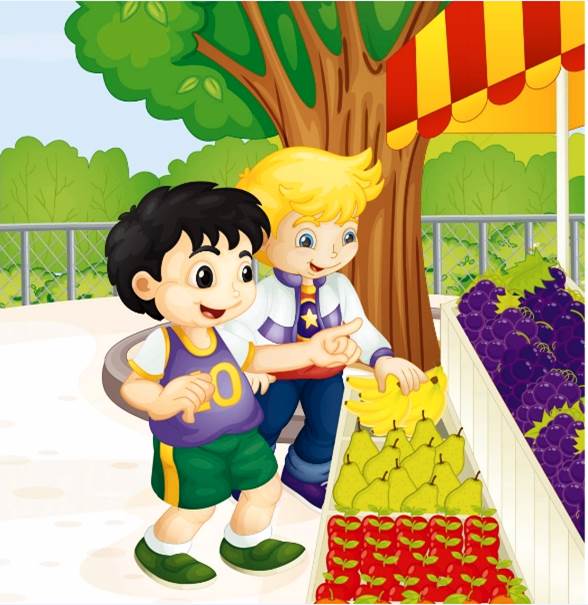 No, I don’t. I like bananas. What about you?
Hi, Peter. Do you like grapes?
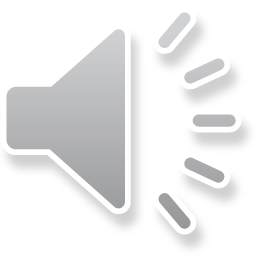 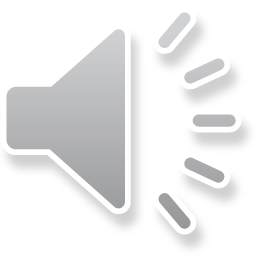 You like grapes. I like bananas.
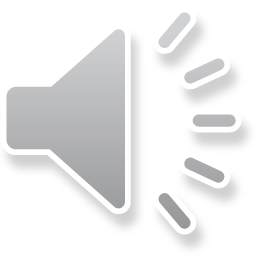 I like grapes.
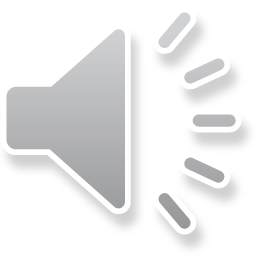 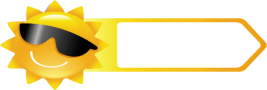 Practice
Role play
两人一组练习Just talk部分对话，随后表演出来吧！
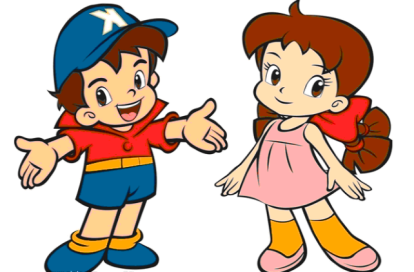 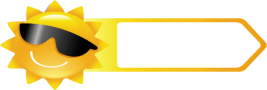 Practice
Let’s do
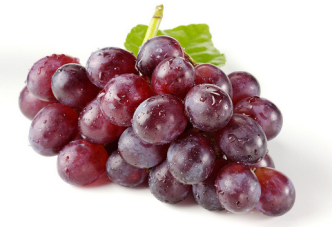 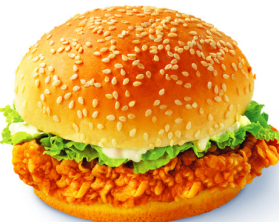 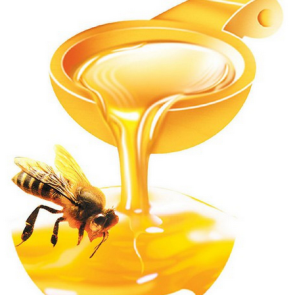 _am_ur_er
h
b
g
g
a
_r_p_s
e
h
_on_y
e
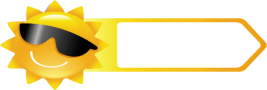 Practice
Ask and answer
—Do you like …? 
—Yes, I do. / No, I don’t.
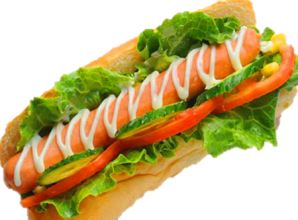 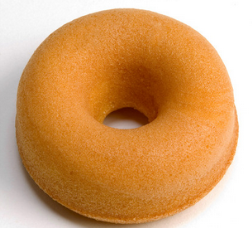 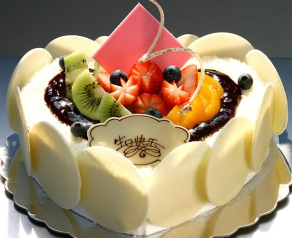 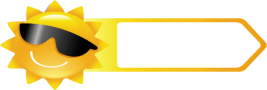 Practice
看图对话
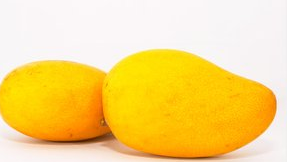 A: I like _______. Do you like  
     mangoes?
B: No, ______. I like ______.    
    Do you like grapes?
A: Yes, _____.
mangoes
I don’t
grapes
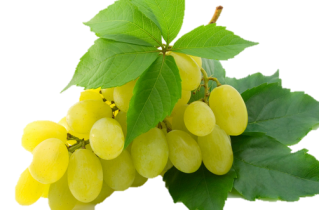 I do
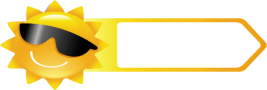 Practice
Let’s sing
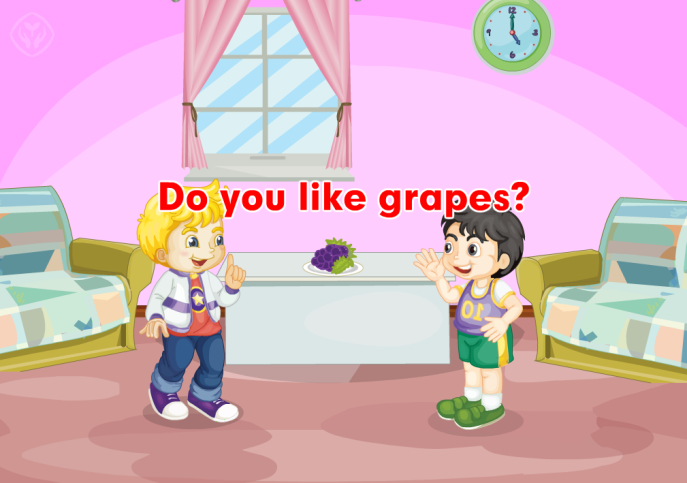 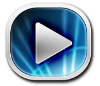 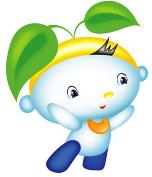 Summary
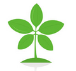 本课学到的重点单词：
grapes    hamburger    honey
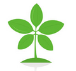 本课学到的重点句型：
—Do you like grapes?
—No, I don’t.
Homework
1. 跟读课文Just talk部分的录音，注意语音、语调。
2. 用“Do you like …?”询问你的家人或朋友喜欢什么食品，做好调查记录。
3. 预习本单元Lesson 23的内容。
Close